Electrical Muscle Stimulation
Reference:
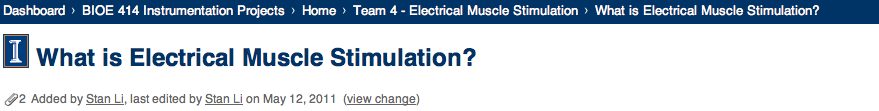 What Is Electrical Muscle Stimulation?
What: The practice of delivering electric impulses to different parts of the body, namely muscles.
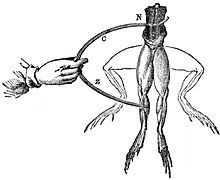 Galvani's experiment:
The muscles of the frog's leg twitched when presented with electricity. 
The human brain is responsible for sending the body control signals, through the central nervous system (CNS).  
Muscles are not picky on where the electric signals come from. 
They do not care whether it is the brain sending the signals or some other source - external like in Galvani's experiment. 
If electrodes are placed in the correct spots on the body relative to a muscle and if the correct signal is applied, the muscles can respond. They are not limited to just twitching; if the right signal is applied, a clean muscle flexion or extension can occur.
Bypass the CNS
Because your brain is not the primary controller, you are bypassing the central nervous system. 
There are no psychological limits anymore; you are not held back by what you think your degrees of freedom are or how you move your muscles. 
The signals from an external source can play with your muscles without constraints and by doing so your flexibility can be improved.  You can also potentially hurt yourself. 
Electric muscle stimulation is used by doctors, therapists, physical trainers, and some other professionals. There are two main classes of usage: medical (or therapeutical) and recreational.
Muscle Injuries
A. Sore muscles-delayed-onset muscle soreness caused by microscopic injury to muscle tissue.
B. Pulled Muscles-muscle tissue that has been overstretched, and usually occurs between joints, in areas such as the thigh (i.e., a groin pull).
C. Muscle Cramps- an uncontrolled spasm or contraction of a muscle, Cramps can be caused by overworking a muscle or loss of electrolytes
D. Tendonitis-injury to tendons which are smaller than most muscles and located at the high-stress joints. Damage causes inflammation, causing swelling and soreness in the joint. 
E. Shin splints-"medial tibial stress syndrome” encompasses a number of different types of injuries occurring in the lower leg.
G. Ankle sprains-stretched or ruptured ligaments--tough, fibrous bands of tissue which extend from bone to bone, holding the joint together. 
H. Fatigue – what causes this?
Explain
Tennis Ball fatigue exercise 
Compare to cardiac muscle